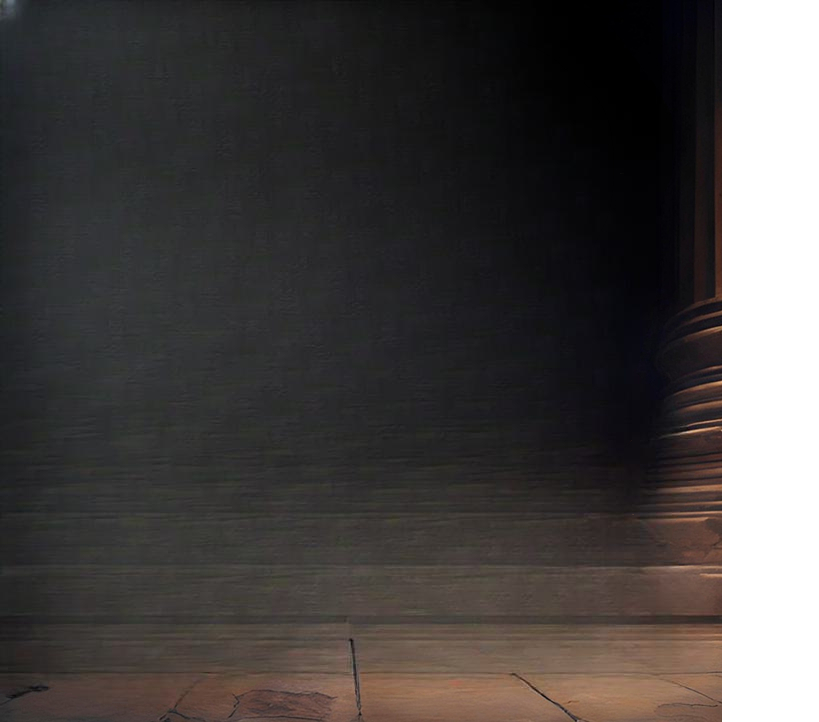 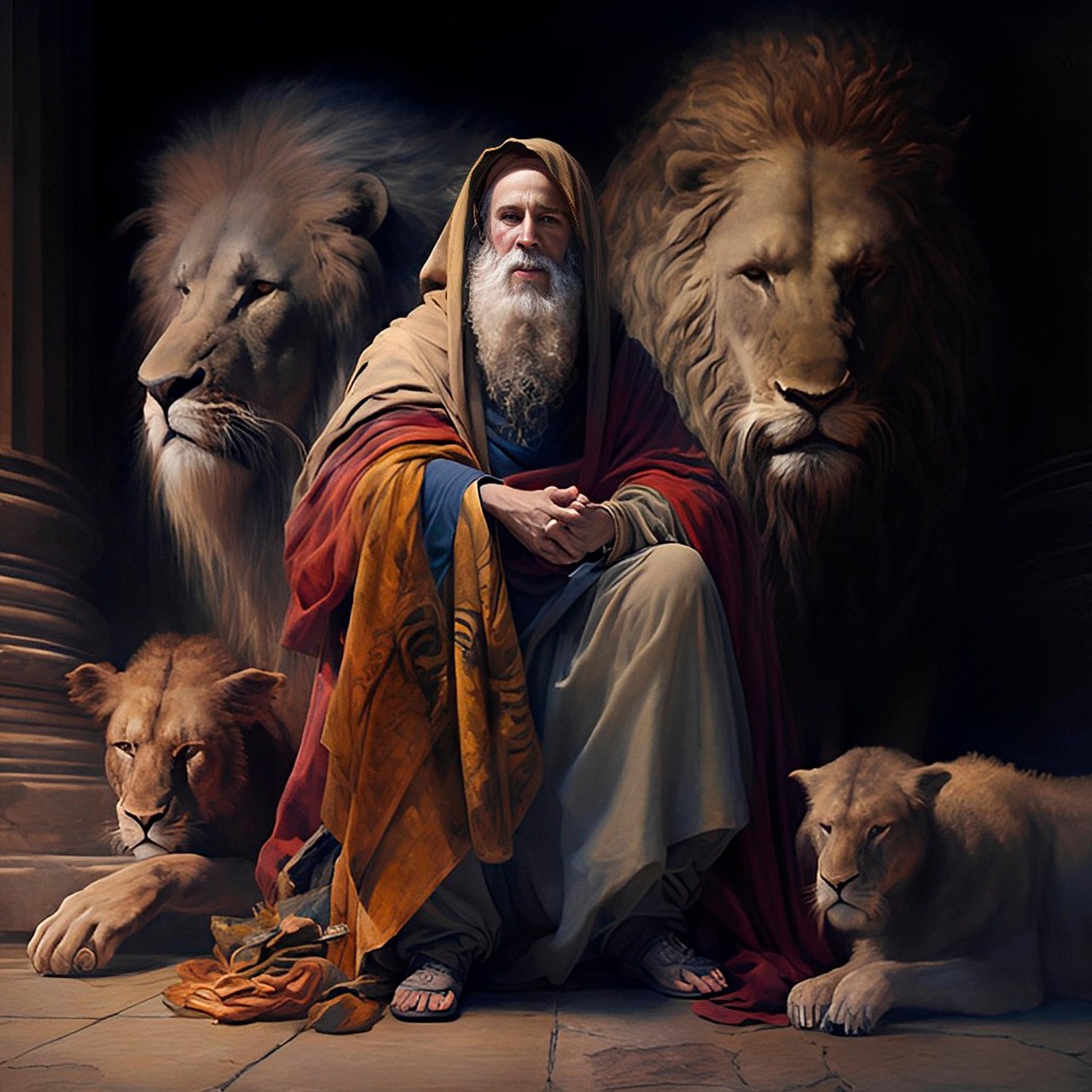 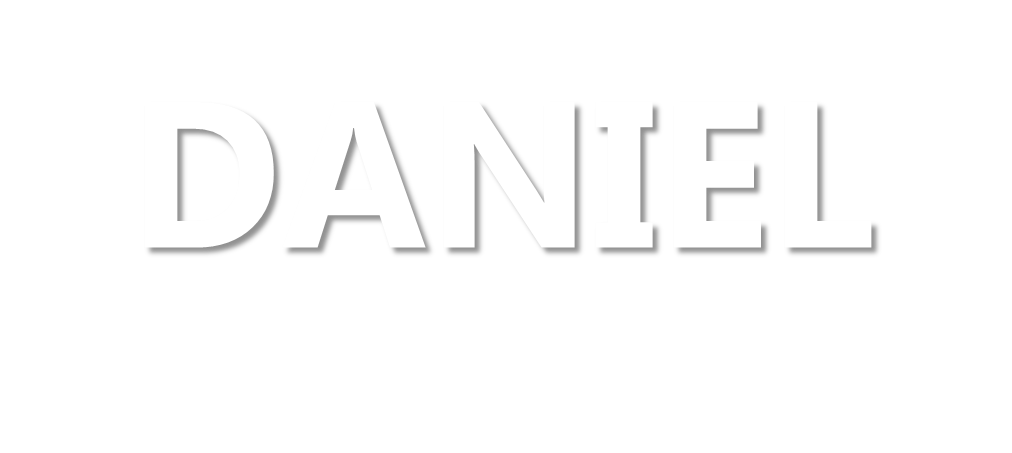 VERSÍCULO POR VERSÍCULO
04
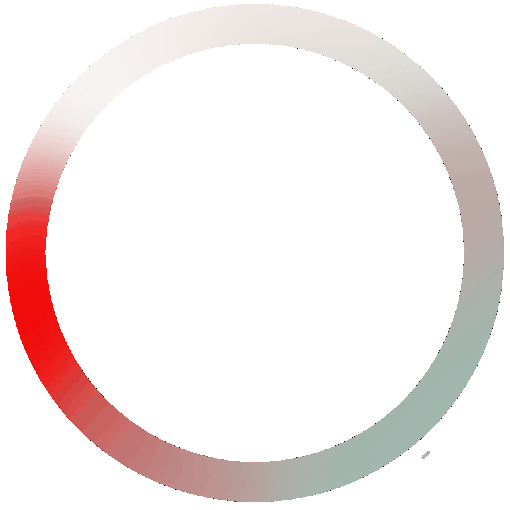 UM PLANO QUASE PERFEITO
(Daniel 1.3-8a)
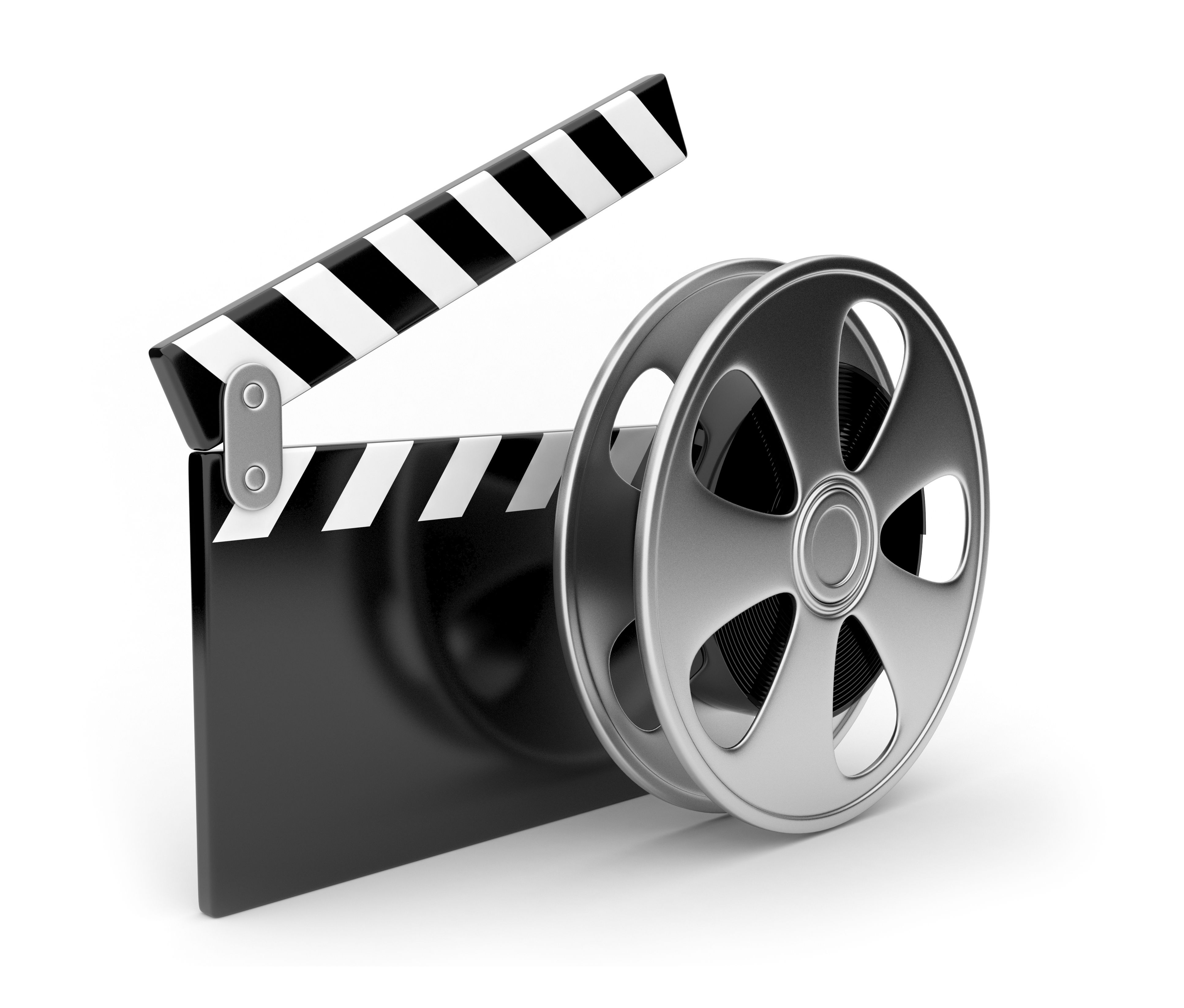 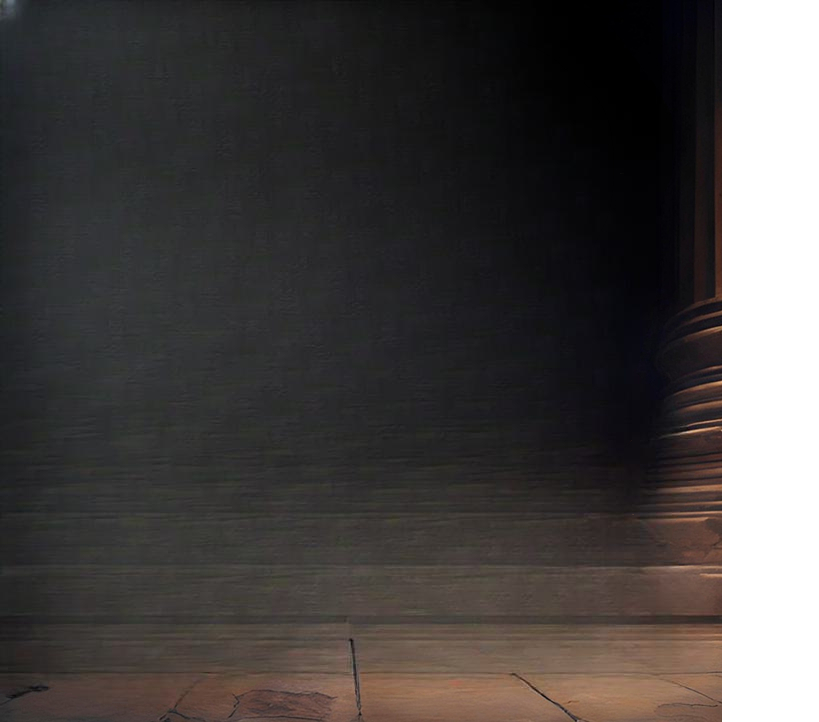 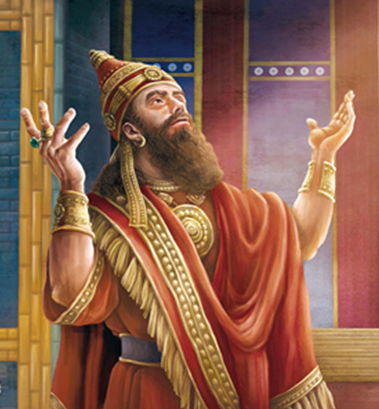 O REI NABUCODONOZOR TINHA UM DESEJO
Ele queria ser superior aos homens e aos deuses. Entretanto, havia um obstáculo no seu caminho: o Deus e os fiéis de Israel. Por isso ele levou para Babilônia os utensílios do templo e alguns jovens escolhidos.
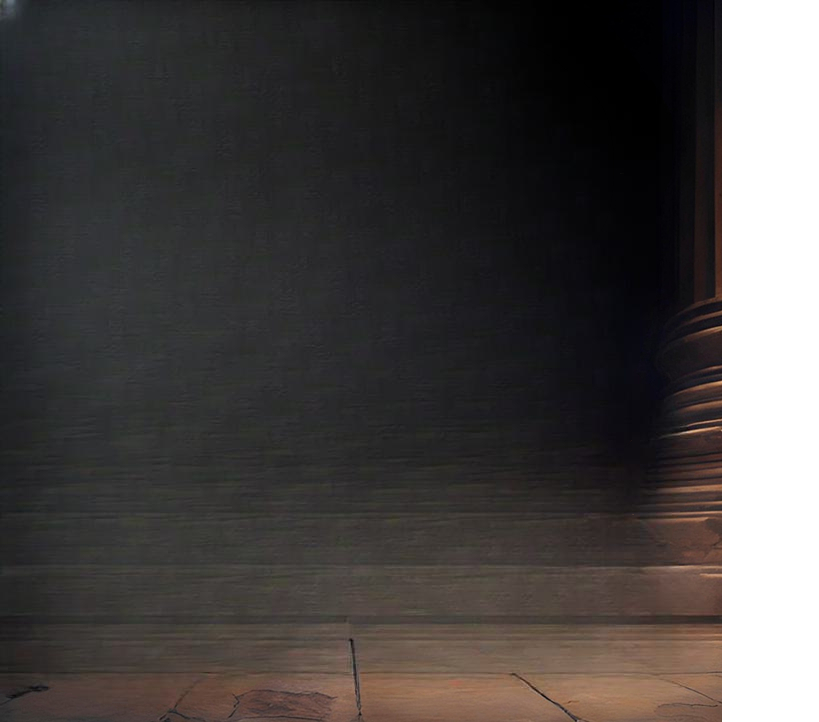 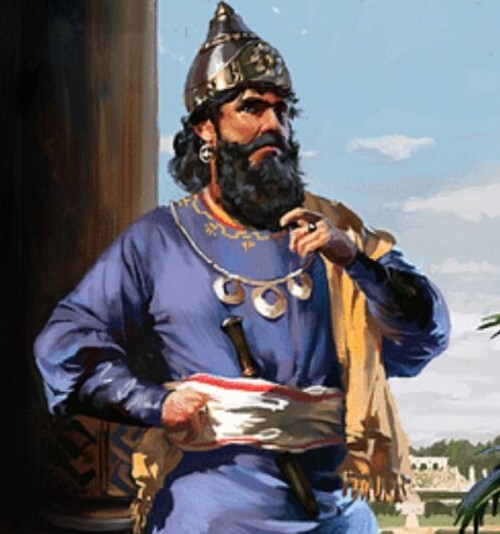 O REI NABUCODONOZOR TINHA UM PLANO
Como os jovens de Israel poderiam ser demovidos de sua determinação de honrar a Deus? O rei e os seus auxiliares tinham um plano para afastá-los do Senhor.  Era um plano quase perfeito!
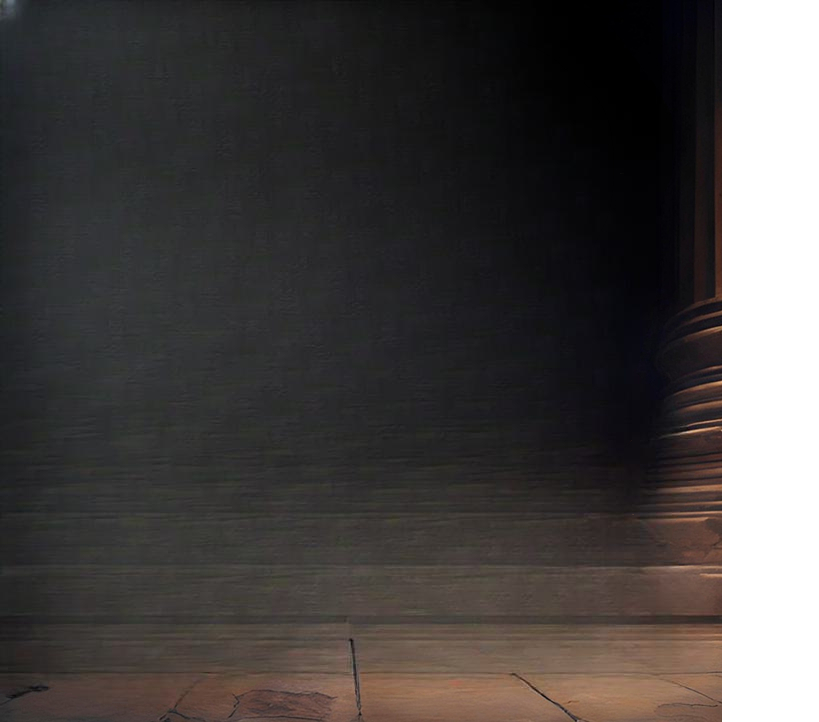 1  OS JOVENS FORAM TIRADOS DE SUAS CASAS
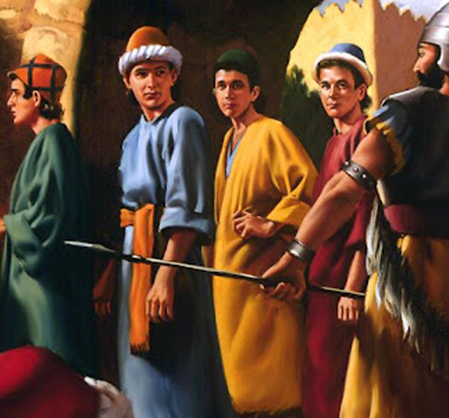 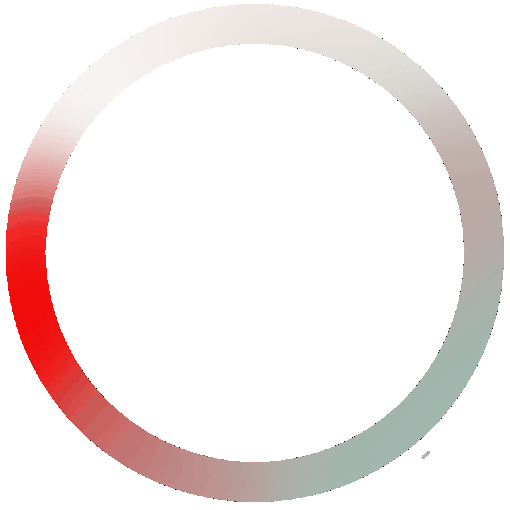 Afastando Daniel, Hananias, Misael e Azarias da sua zona de segurança, Nacudonozor esperava afastá-los, também, da sua fé. Infelizmente, essa estratégia de Satanás tem alcançado resultados em nossos dias!
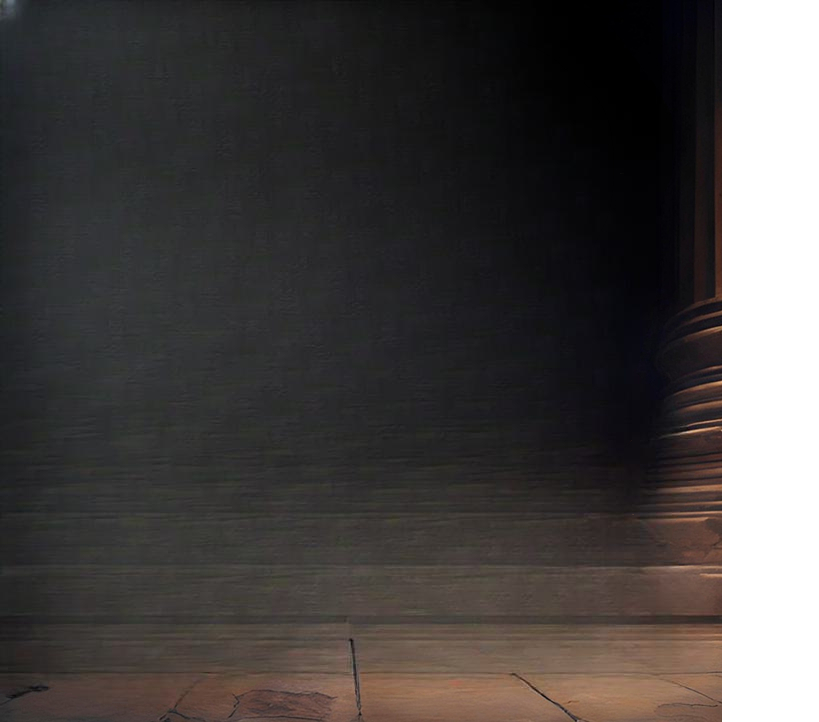 2  OS JOVENS TIVERAM OS SEUS NOMES MUDADOS
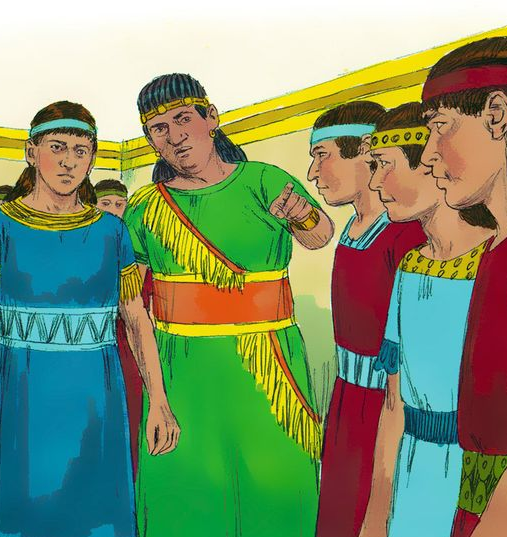 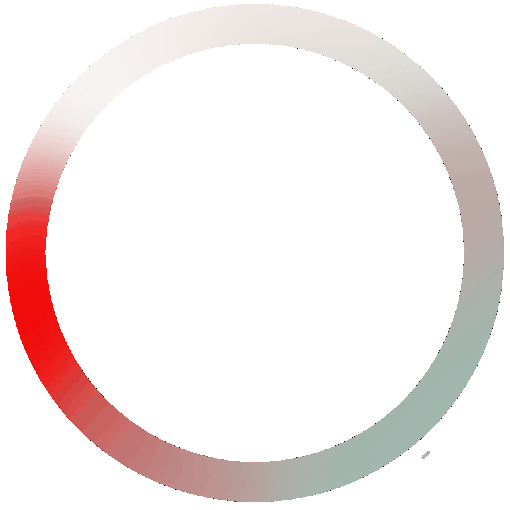 Os nomes que Daniel e seus amigos receberam em Babilônia eram como que apelidos, numa tentativa clara de intimidá-los e de conquistá-los para o estilo de vida dos pagãos.
O SIGNIFICADO DOS NOMES
“Daniel”, “Deus é Juiz”                                              “Beltessazar”, “Bel Proteja o Rei”

“Hananias”, “Deus é Misericordioso”                      “Sadraque”, “Tenho Muito Medo”

“Misael”, “Quem é Como Deus”                             “Misaque”, “Tenho Pouca Importância”

“Azarias”, “Deus é Meu Socorro”                    “Abednego”, “Servo de Abud”
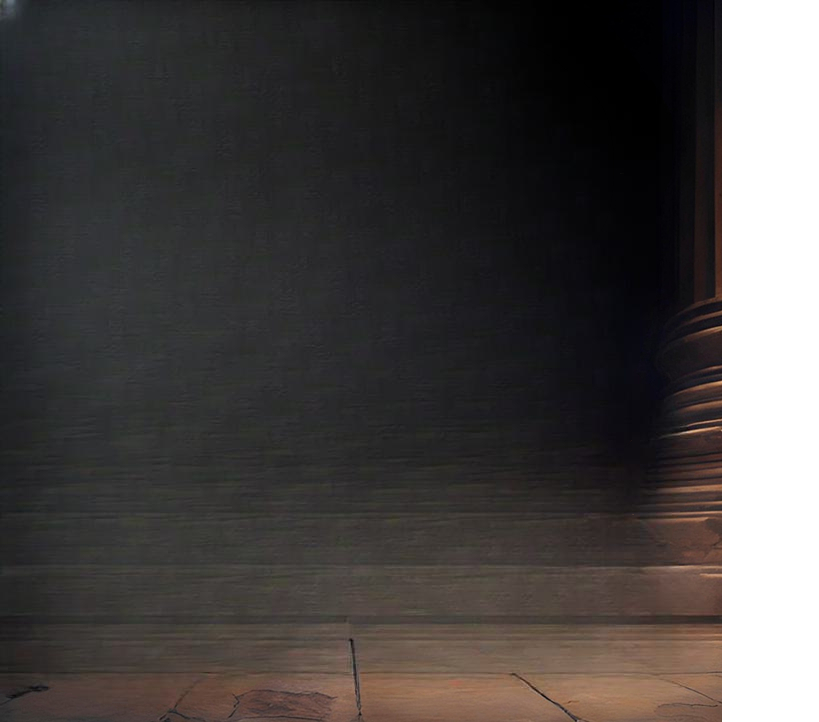 3  OS JOVENS APRENDERAM COISAS NOVAS
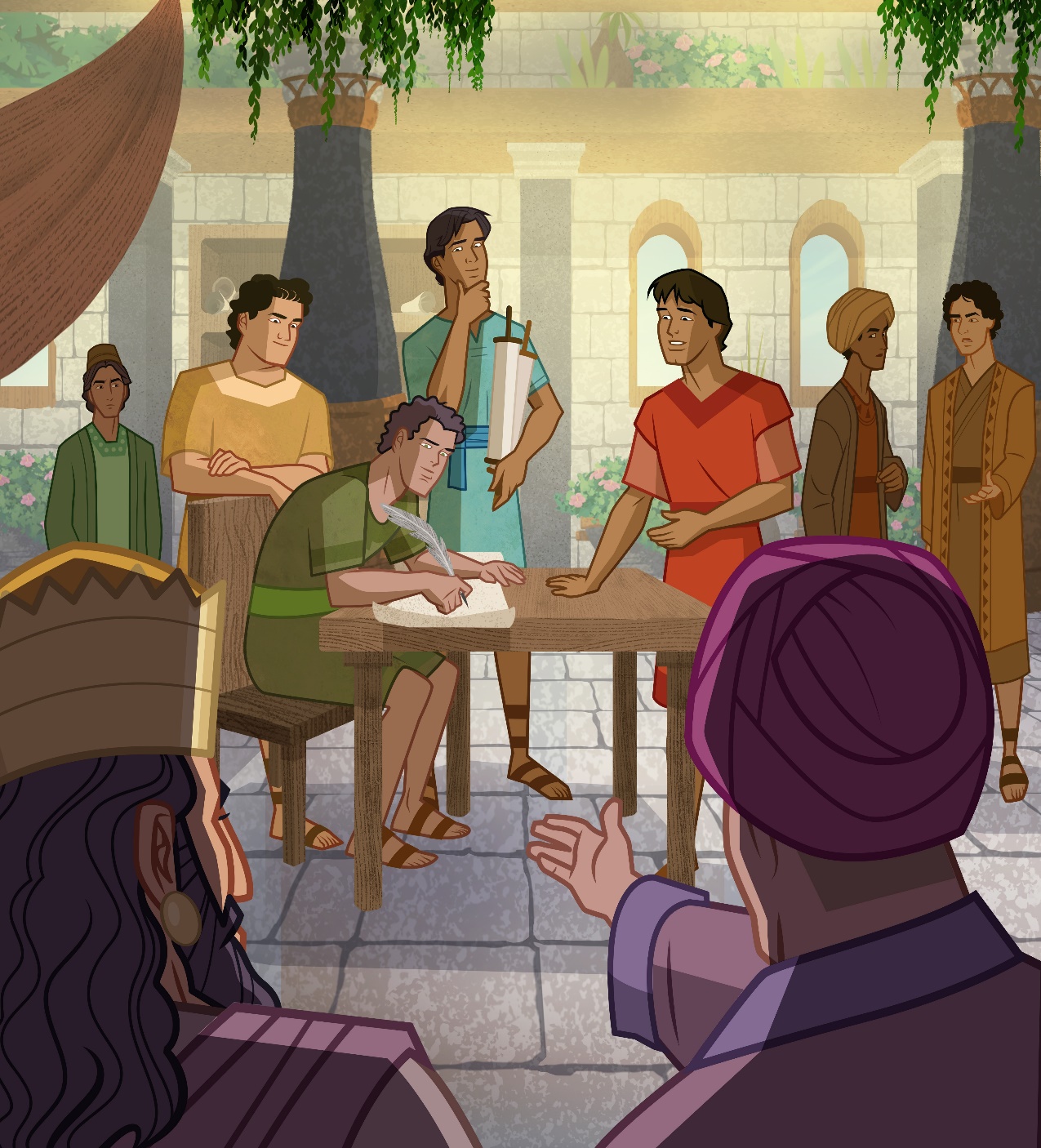 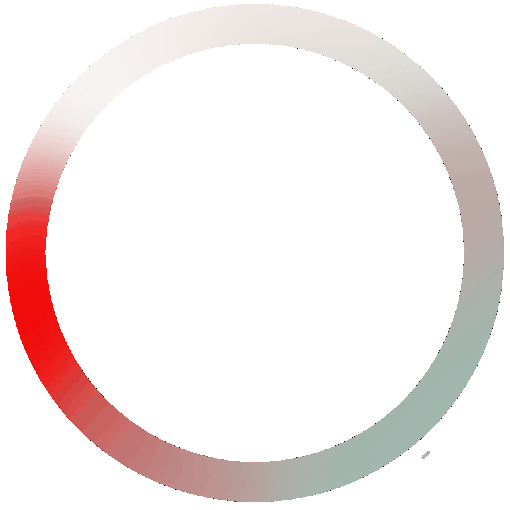 As "letras e a língua dos caldeus" incluíam a ciência... mas também o humanismo, a idolatria e a superstição. Ainda hoje, muitos jovens cristãos, quando vão para a faculdade, são atacados com costumes mundanos e visões ideológicas contrárias à sua fé.
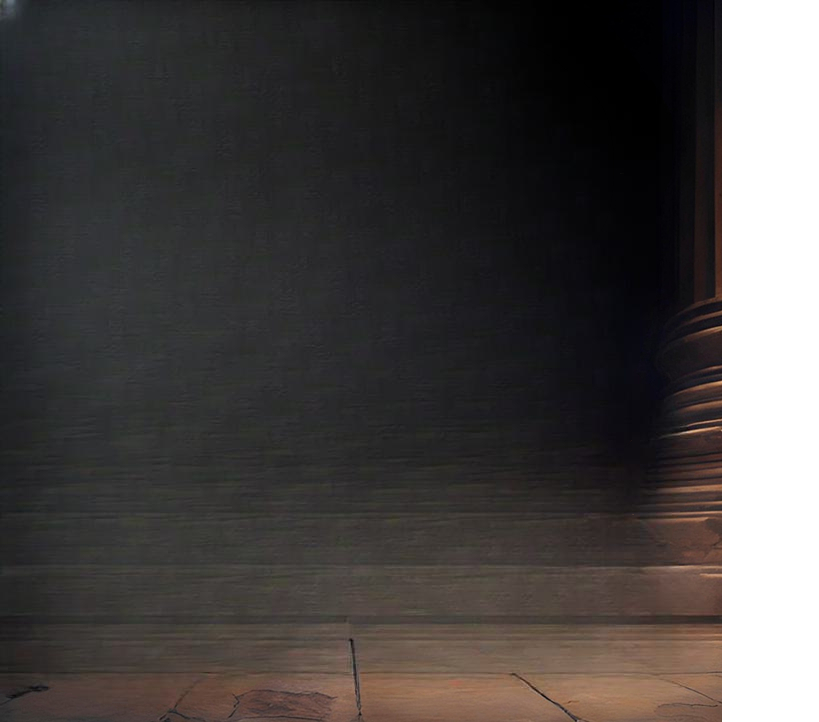 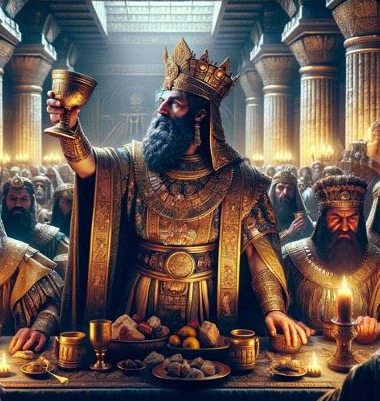 4  OS JOVENS RECEBERAM PROPOSTAS
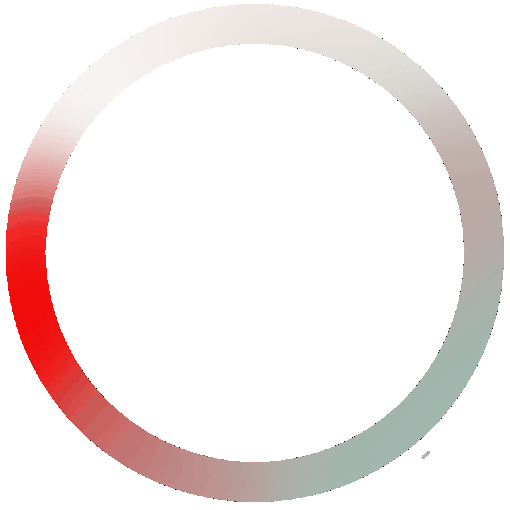 A comida da mesa do rei era saborosa, mas consagrada aos ídolos. A mensagem dos babilônios para os quatro amigos era clara: "Se vocês cederem ao nosso estilo de vida, obterão muitas vantagens".
“As maçãs do diabo são bonitas, mas têm bicho” (Hernandes Dias Lopes).
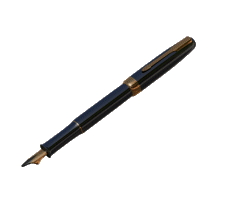 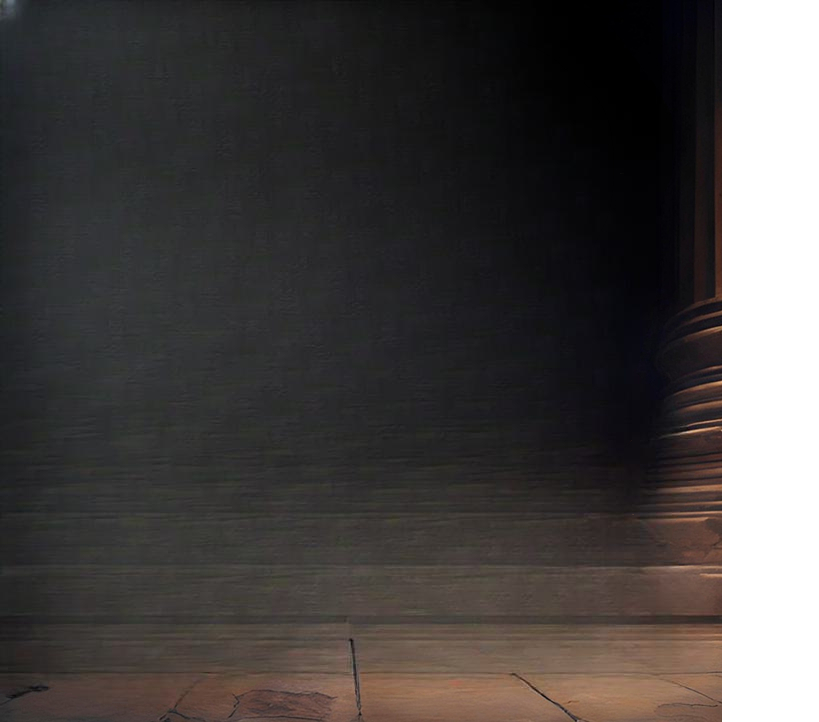 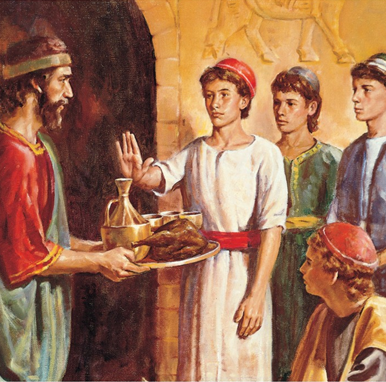 O PLANO DE NABUCODONOZOR FOI FRUSTRADO
"Daniel, porém, propôs no seu coração não se contaminar"... e, desse modo, frustrou o elaborado plano do inimigo. Não somos fruto das nossas circunstâncias, e sim das nossas escolhas!
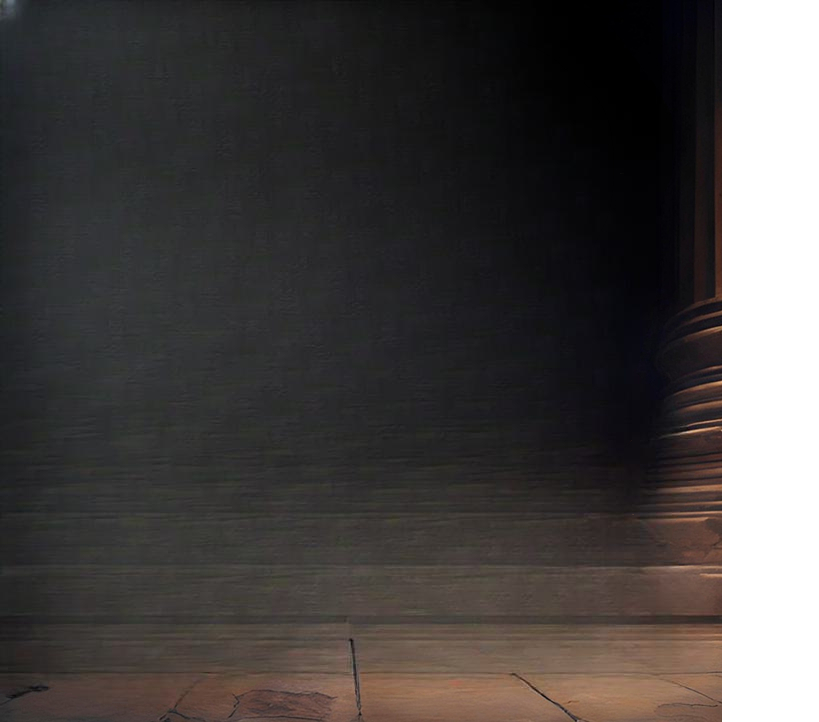 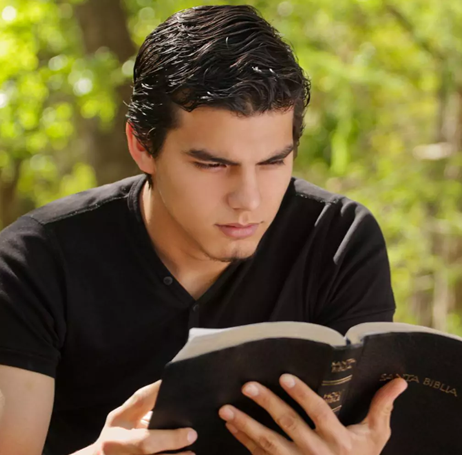 O QUE TEMOS QUE APRENDER?
O Livro de Daniel nos ensina que: 1) Temos que começar do modo como pretendemos continuar; 2) devemos tomar a decisão de não nos contaminarmos; 3) Deus e uma pessoa serão, sempre, maioria.
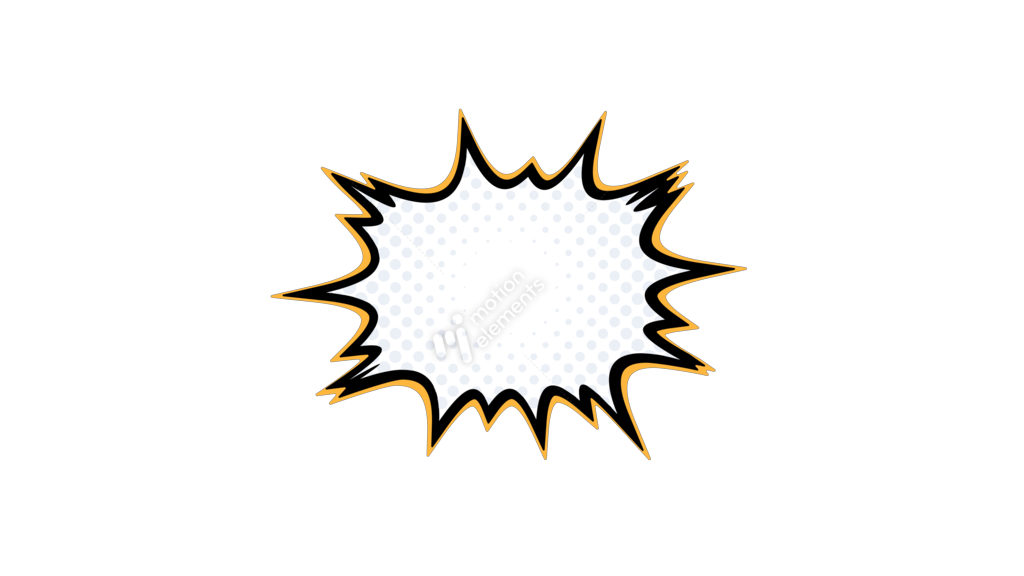 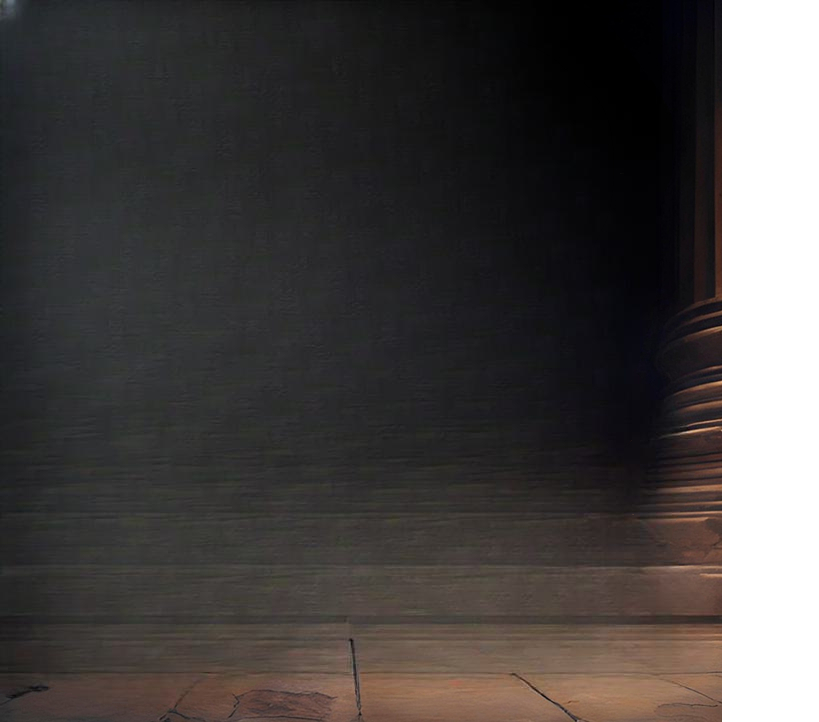 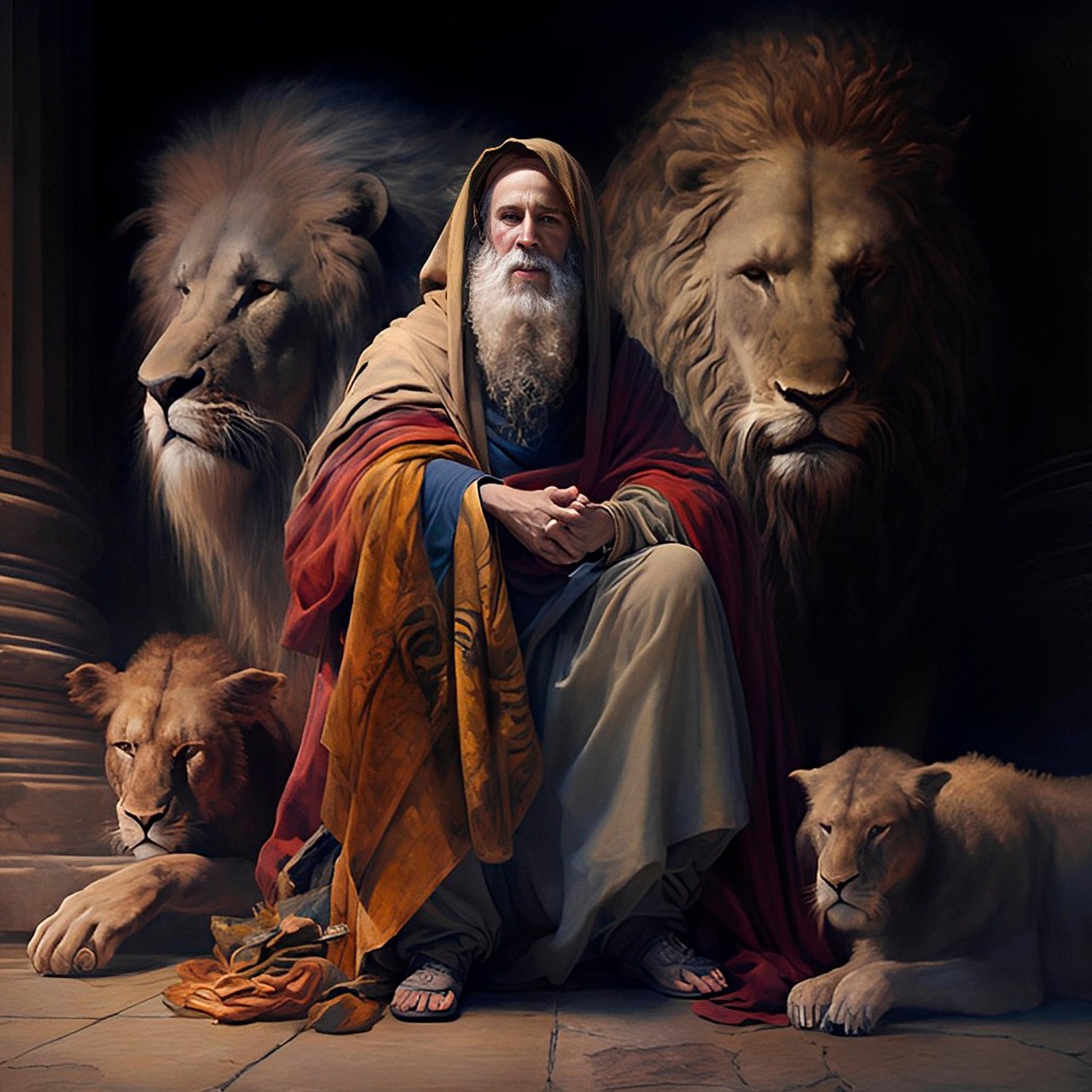 PRÓXIMA
 QUARTA!
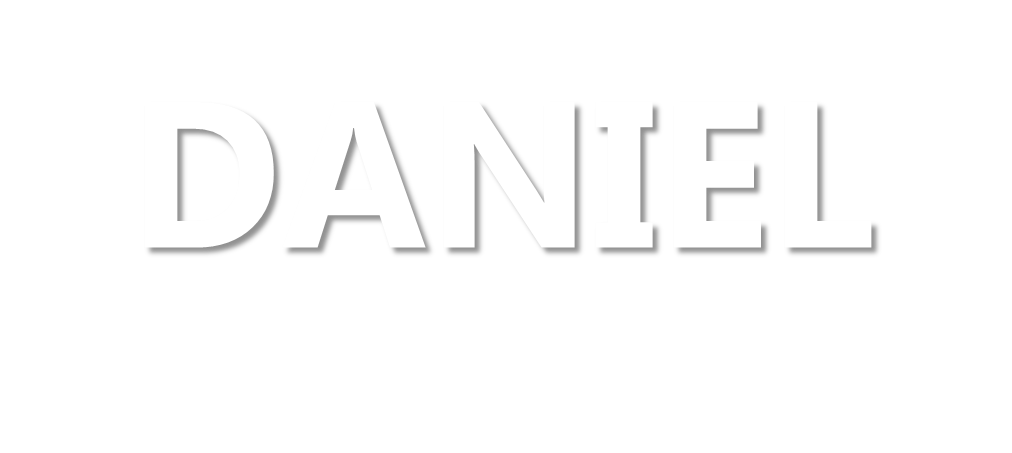 VERSÍCULO POR VERSÍCULO
05
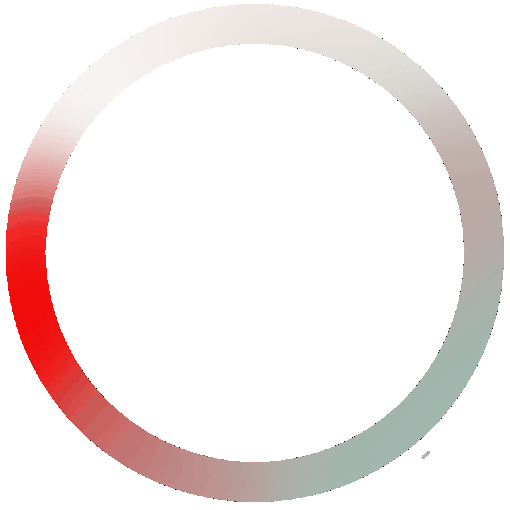 O PODER DE    UMA DECISÃO
(Daniel 1.8-16)